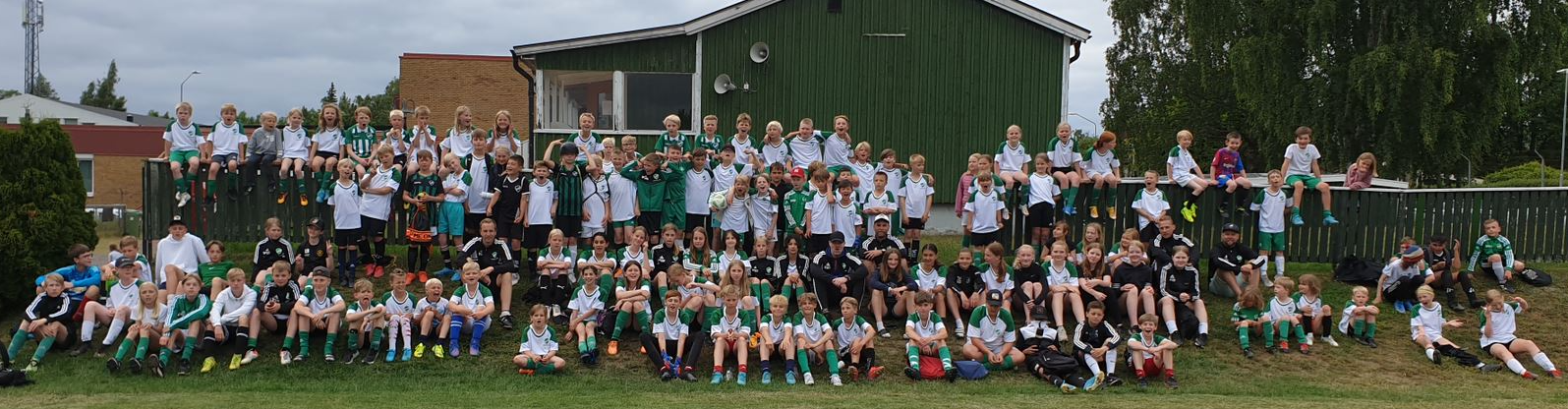 Möte lagföräldrar NGIS
2023 03 29
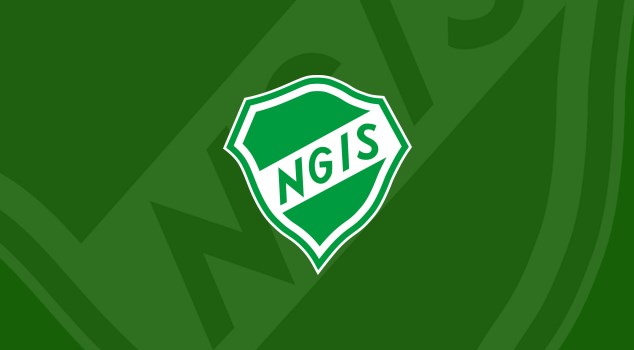 Agenda
Lagföräldrar 2023
Min roll som lagförälder
Kalendarium/Laguppgifter
Sälj
Fikavagnen
Nu då?
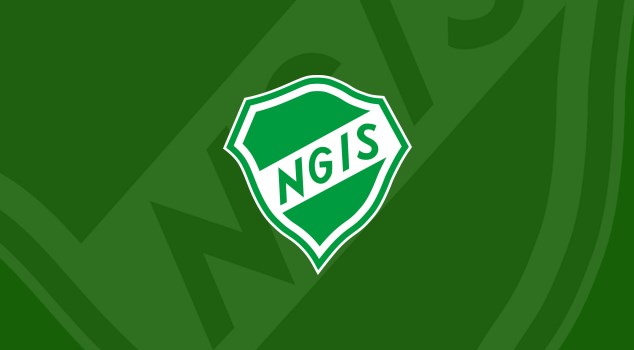 LAGFÖRÄLDRAR 2023 – VILKA ÄR VI?
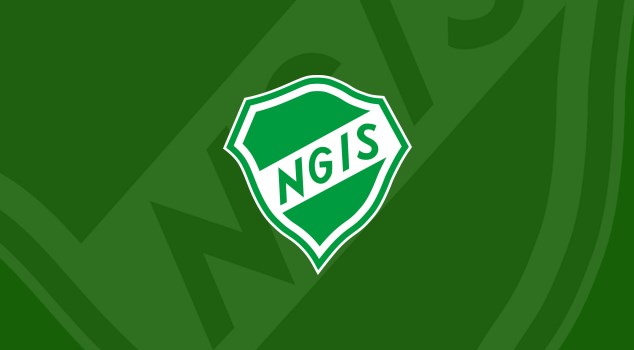 Min roll som lagförälder
Ha koll på informationen som kommer från föreningen och sammankallande för lagföräldrar (Sofia). Den huvudsakliga kanalen är Facebookgruppen. Det kan även komma info på laget.se men då kommer det oftast även upp i gruppen.
Påminna om tränings/medlemsavgifter. 
Generellt gäller: Tränarna har koll på träningar och info kring det sportsliga, ni ansvarar för att annan info når föräldrarna i laget, försäljning, arbetsfördelning vid event, kiosken osv..Håller ihop lagets försäljning och lägger in resultat i kontokollen.
Välkomna nya medlemmar. Informera om hur bla laget-appen fungerar.
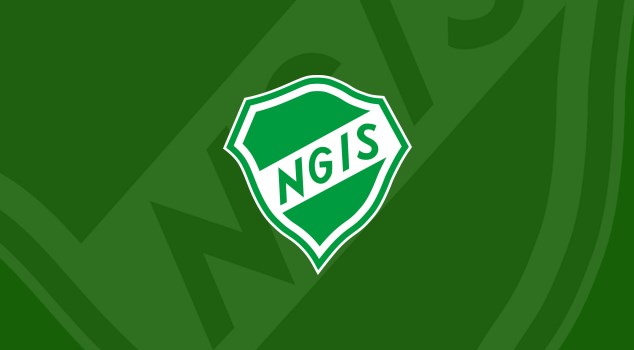 Kalendarium och laguppgifter
2023-08-21 Ledarmöte B&U JT
2023-08-26 Hammarskölden PF14 och PF16
2023 Aug/Sep Försäljning Kakor JT
2023-09-23 Panta Mera, dela upp lagen olika områden korv och dricka vid stugan TL/JT
2023-10-Början Ledarmöte/avslutning JT
Halloween EH
Julmarknad P11/P12
Bingolotter EH
Kalendarium 2023
2023-02-01 RC försäljning EH KLART
2023-01-30 Ledarmöte B&U JT KLART
2023-02-01 Serieanmälan B&U MM/JT KLART
2023-03-25 Profilkläder Intersport/Matchkläder JT KLART
2023-03-29 Möte lagföräldrar
2023-04-29 Panta Mera + Städ, dela upp lagen olika områden korv och dricka vid stugan TL/JT
Uppstart PF18 JT
Valborg F10/F12 (Grill/Fiskedam/eldvakter)
 2023-05-början Lagfotografering JT
 Eventuellt försäljning Newbody EH
 2023-06-19 till 21 SummerCamp JT/SÖ
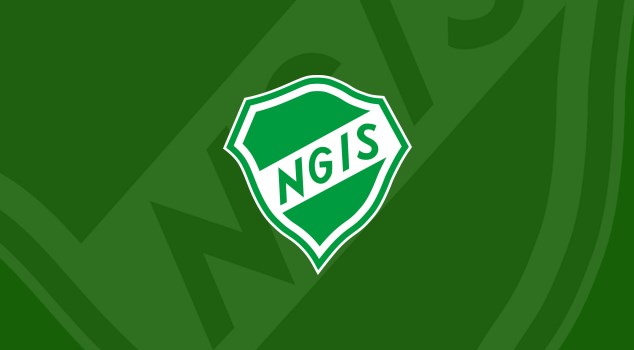 Kalendarium och laguppgifter
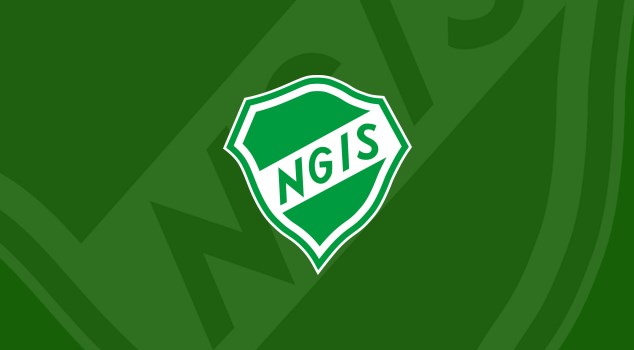 Kalendarium och laguppgifter
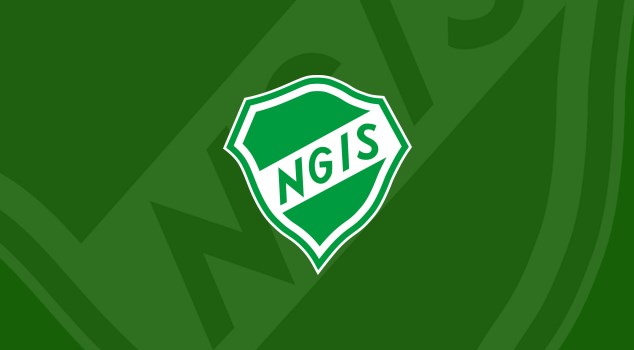 FIKAVAGNEN
Vid seriespel ska vagnen vara ute
Vi säljer kaffe, drickor, bars, Delicatobollar, godis
Tips: Schema inom lagen
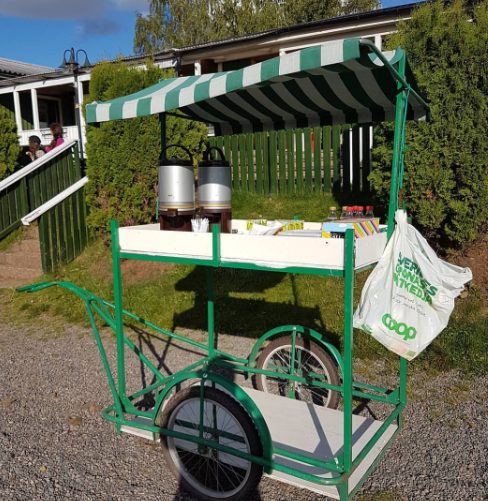 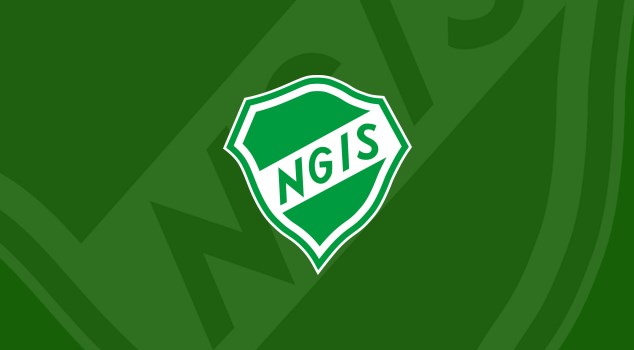 Nu DÅ?
Kalla till ett föräldramöte, gärna tillsammans med tränarna, där ni går igenom kommande säsong. 
Ev frågor kan ni ta med mig eller Jonas Tingrud.
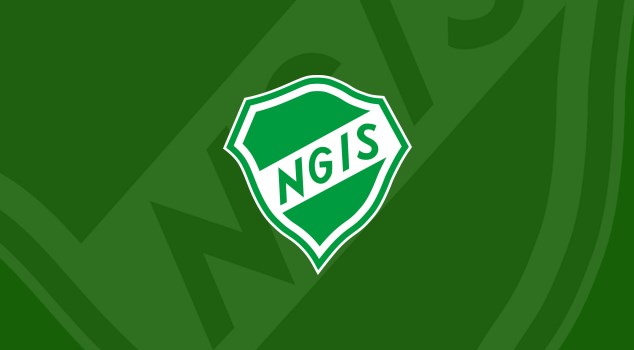 Övriga Frågor